Figure 5 Rate of accrual of life years in the human immunodeficiency virus (HIV)-infected population with a ...
Clin Infect Dis, Volume 51, Issue 4, 15 August 2010, Pages 392–400, https://doi.org/10.1086/655130
The content of this slide may be subject to copyright: please see the slide notes for details.
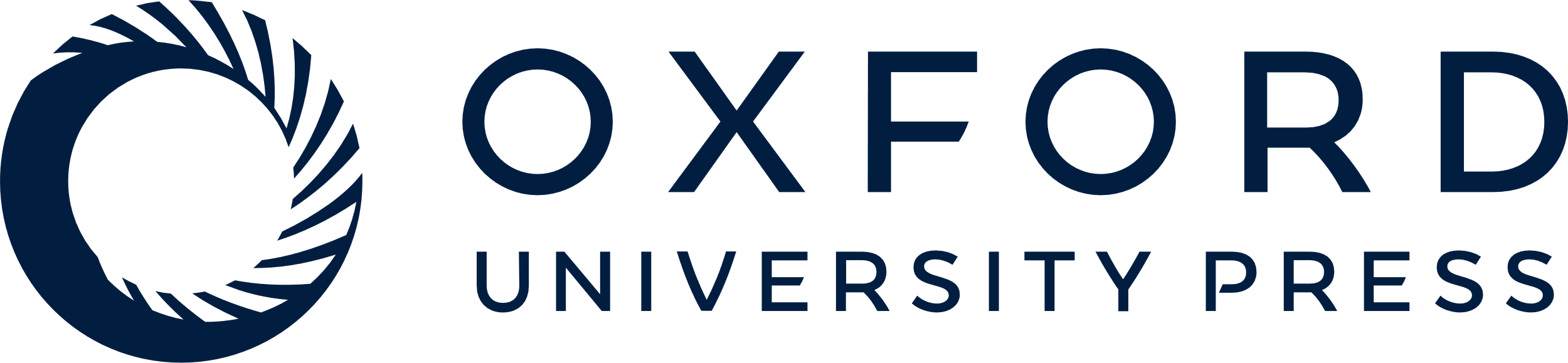 [Speaker Notes: Figure 5 Rate of accrual of life years in the human immunodeficiency virus (HIV)-infected population with a transmissible HIV RNA level (>500 copies/mL) over a 10-year time horizon under the following hypothetical scenario: monthly HIV test offered, test acceptance 100%, rate of linkage to HIV care among those identified 100%, monthly clinic visits, 100% viral suppression while receiving antiretroviral therapy and perfect adherence.


Unless provided in the caption above, the following copyright applies to the content of this slide: © 2010 by the Infectious Diseases Society of America]